PRESENT SIMPLE
GAME
Choose the right option.
The alarm clock …Time to get up.
GREAT
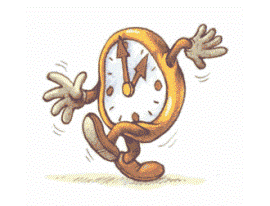 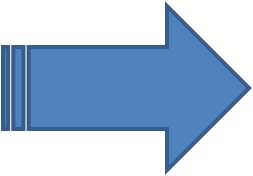 ring
rings
ringes
Mr. Black … a cup of coffee.
GREAT
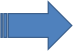 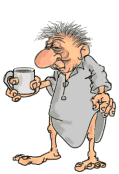 drinks
drank
drink
He…some exercise.
GREAT
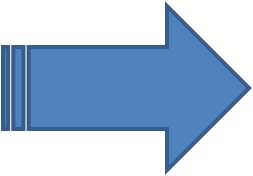 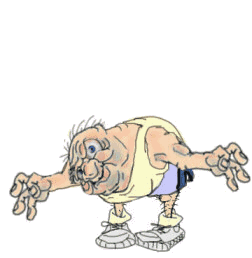 does
make
do
Then he…a shower.
GREAT
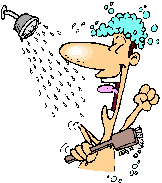 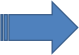 haves
has
have
He … his hair.
GREAT
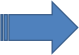 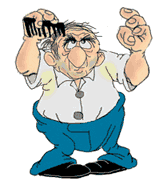 combes
combs
comb
He…the dog before leaving home.
GREAT
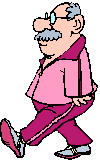 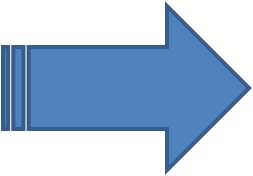 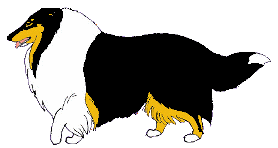 walk
walks
walkes
He …to the park.
GREAT
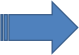 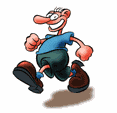 runs
run
rans
He…the pigeons.
GREAT
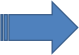 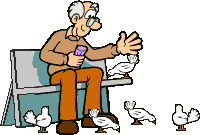 feed
feeds
feds
He…back home.
GREAT
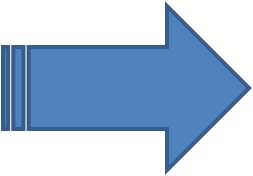 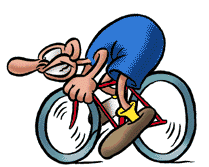 rides
rodes
ride
He … the flowers.
GREAT
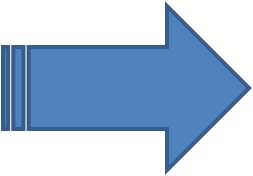 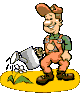 water
waters
wateres
Then he… his lunch.
GREAT
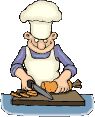 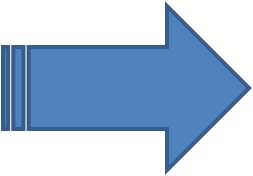 prepars
prepares
prepare
His wife always… TV in the morning.
GREAT
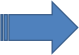 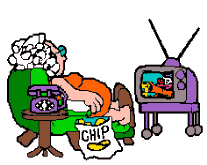 watching
watches
watch
After lunch she … to town.
GREAT
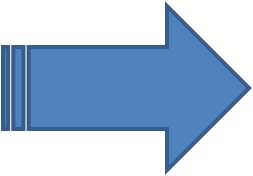 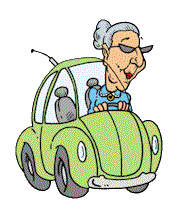 drives
droves
drive
Mr Black… in the afternoon.
GREAT
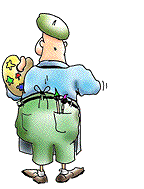 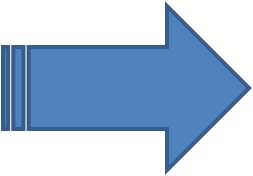 paint
paints
painting
Then he…the floor.
GREAT
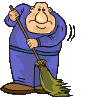 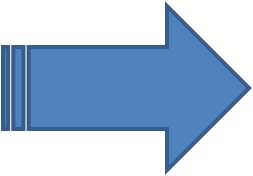 sweps
sweeps
sweep
Before going to bed he… a cigarrette.
GREAT
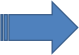 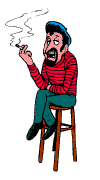 smoks
smokes
smoke
He … to bed at midnight.
GREAT
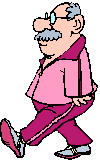 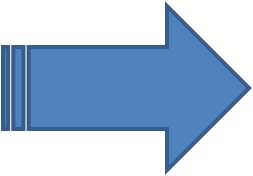 gos
goes
go